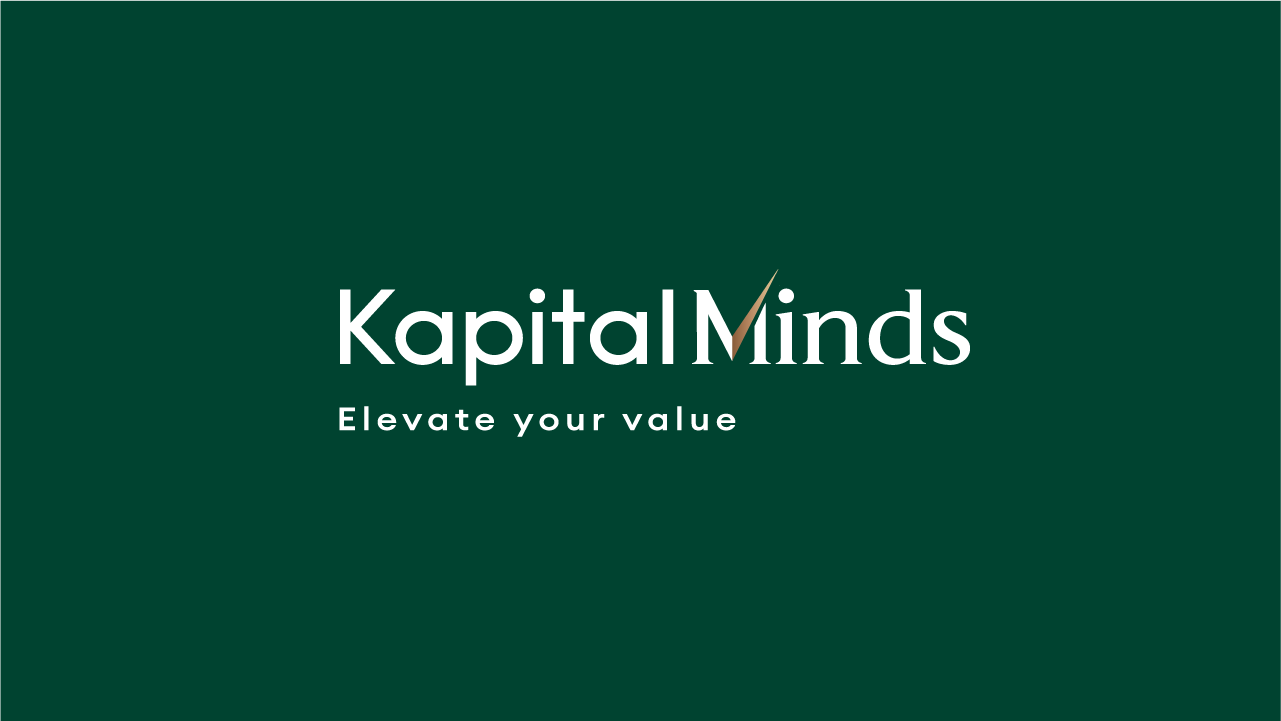 Universul cercetării
Perioada
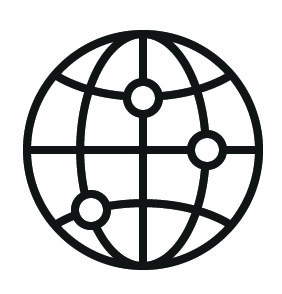 Companiile din România
01.08.2024 – 22.08.2024
Volumul eșantionului
Metoda culegerii
400 de companii
CATI (telefonic)
Marja de eroare
Reprezentativitate
Eroarea maximă de eșantionare, la un nivel de încredere de 95%, este de +/- 4,5%
Eșantionul este reprezentativ pentru companiile din România.
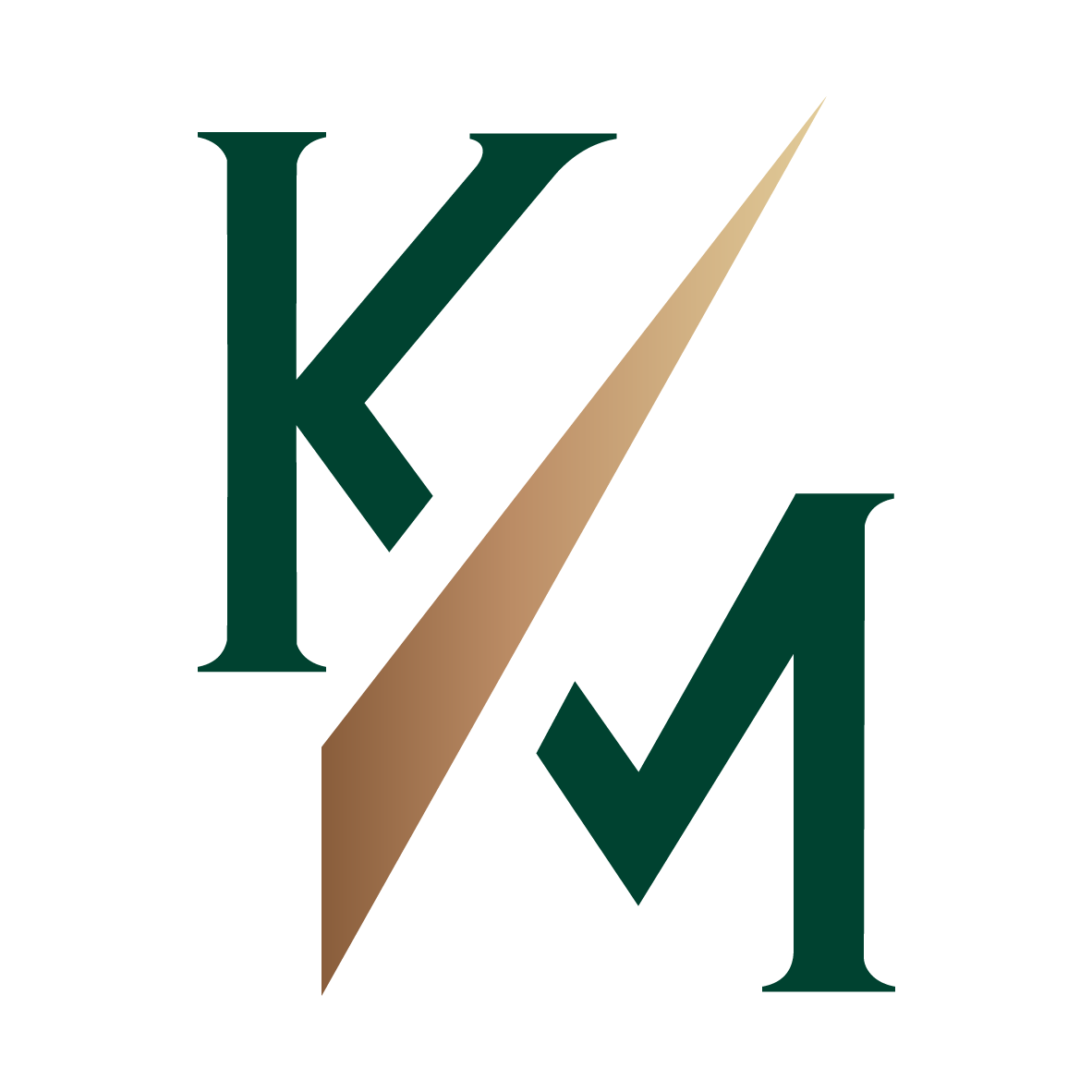 Cât de familiarizat(ă) sunteți cu conceptul de exit planning advisory?
80% dintre cei intervievați sunt puțin sau deloc familiarizați cu serviciile de exit planning advisory, adică nu cunosc detalii despre ce presupun aceste servicii și care este utilitatea lor.
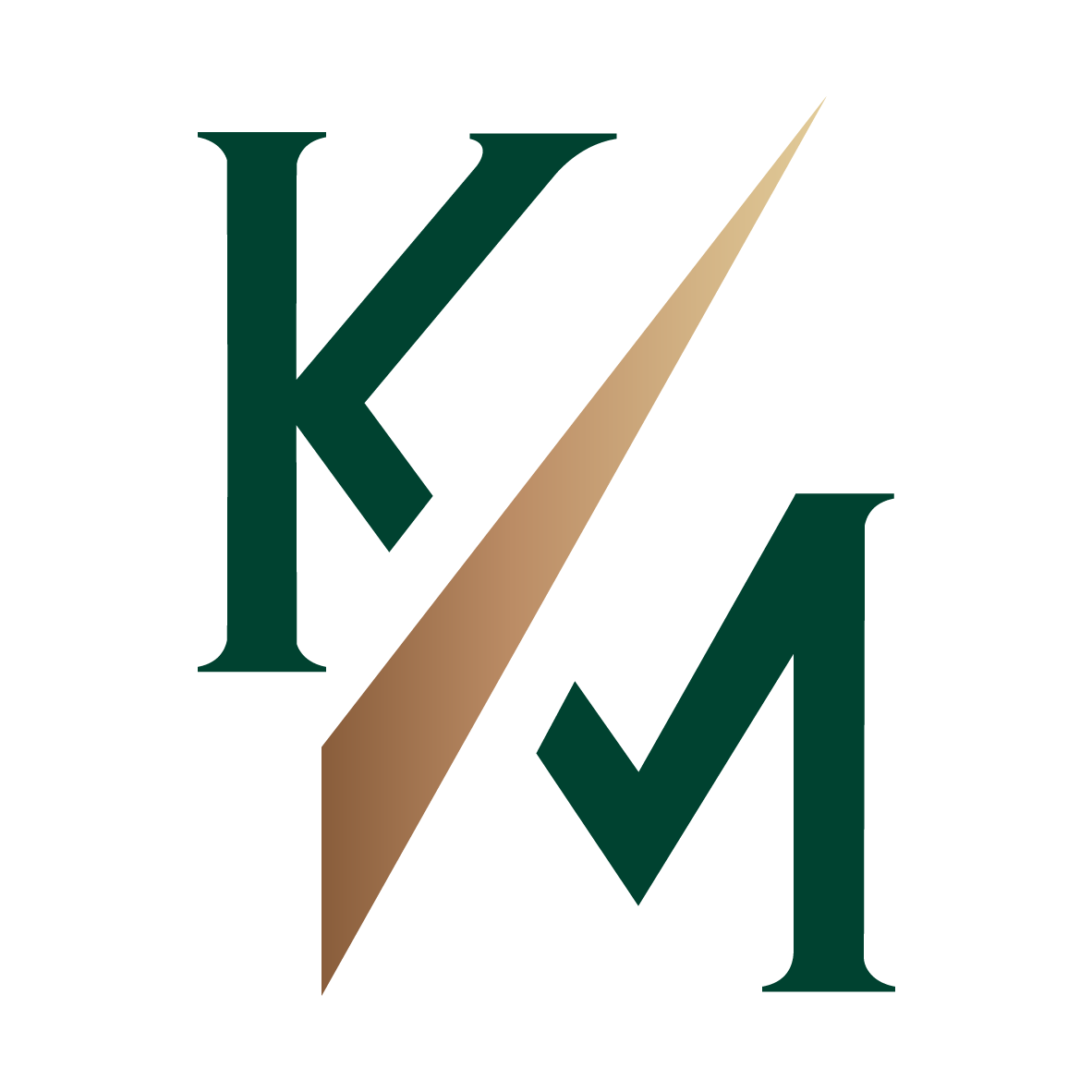 Cât de familiarizat(ă) sunteți cu conceptul de exit planning advisory?
Antreprenorii cu afaceri mai mari, cu cifra de afaceri de peste 100 milioane de euro, sunt cei mai familiarizați cu acest tip de servicii, unii dintre ei beneficiind la un moment dat de acestea. Există un potențial ridicat în rândul companiilor cu dimensiuni mai reduse, care printr-o informare corectă și o prezentare detaliată a ceea ce presupune acest tip de servicii pot beneficia de avantajele pe care le-ar putea avea la o eventuală vânzare.
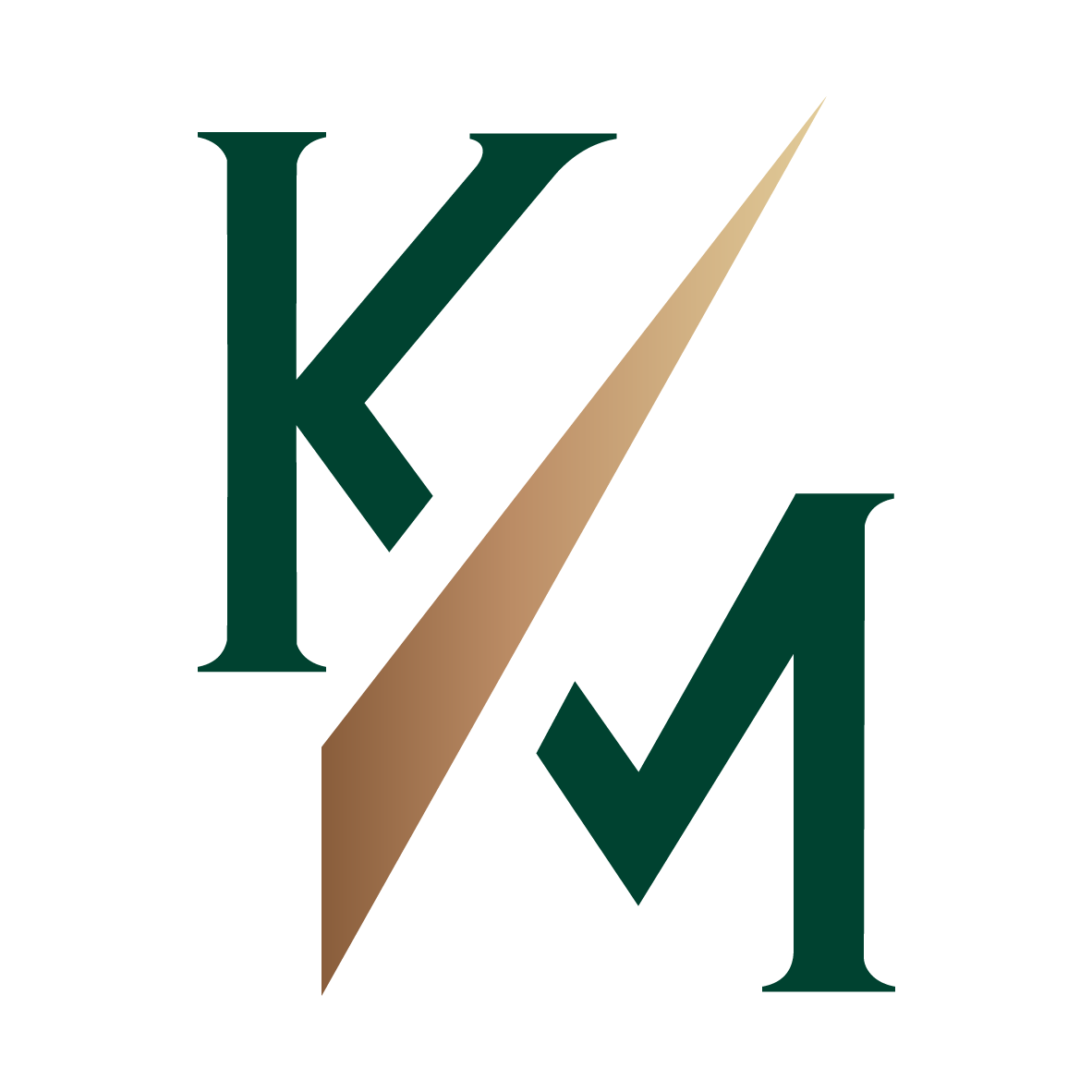 Cât de importantă considerați că este planificarea din timp a unui eventual exit pentru a avea succes?
Deși 82% dintre respondenți nu sunt familiarizați cu acest tip de servicii, 75% consideră că planificarea din timp a unui eventual exit este importantă și chiar foarte importantă pentru a avea succes.
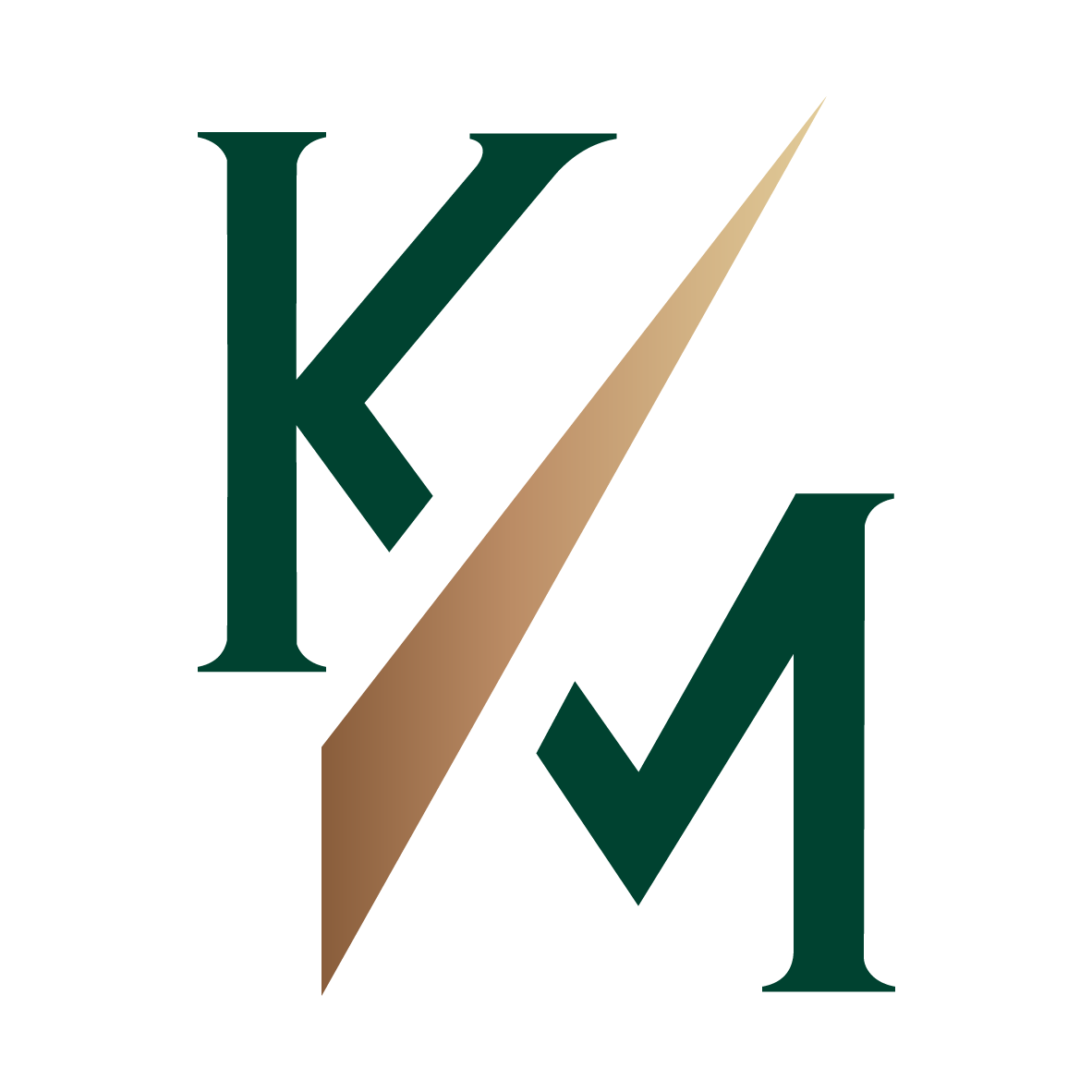 Cu cât timp înainte considerați că trebuie planificată vânzarea afacerii?
66% spun că vânzarea afacerii ar trebui planificată cu minimum 6 luni înainte. Foarte interesant este și faptul că 5% dintre respondenți consideră că planificarea unei eventuale vânzări ar trebui să înceapă încă de la înființarea afacerii, ceea ce arată deja o schimbare de mentalitate, chiar dacă la un nivel incipient, în rândul antreprenorilor români.

În general, procesul de exit planning poate dura între 1 și 2 ani, uneori chiar 3, în funcție de dimensiunea și complexitatea afacerii.
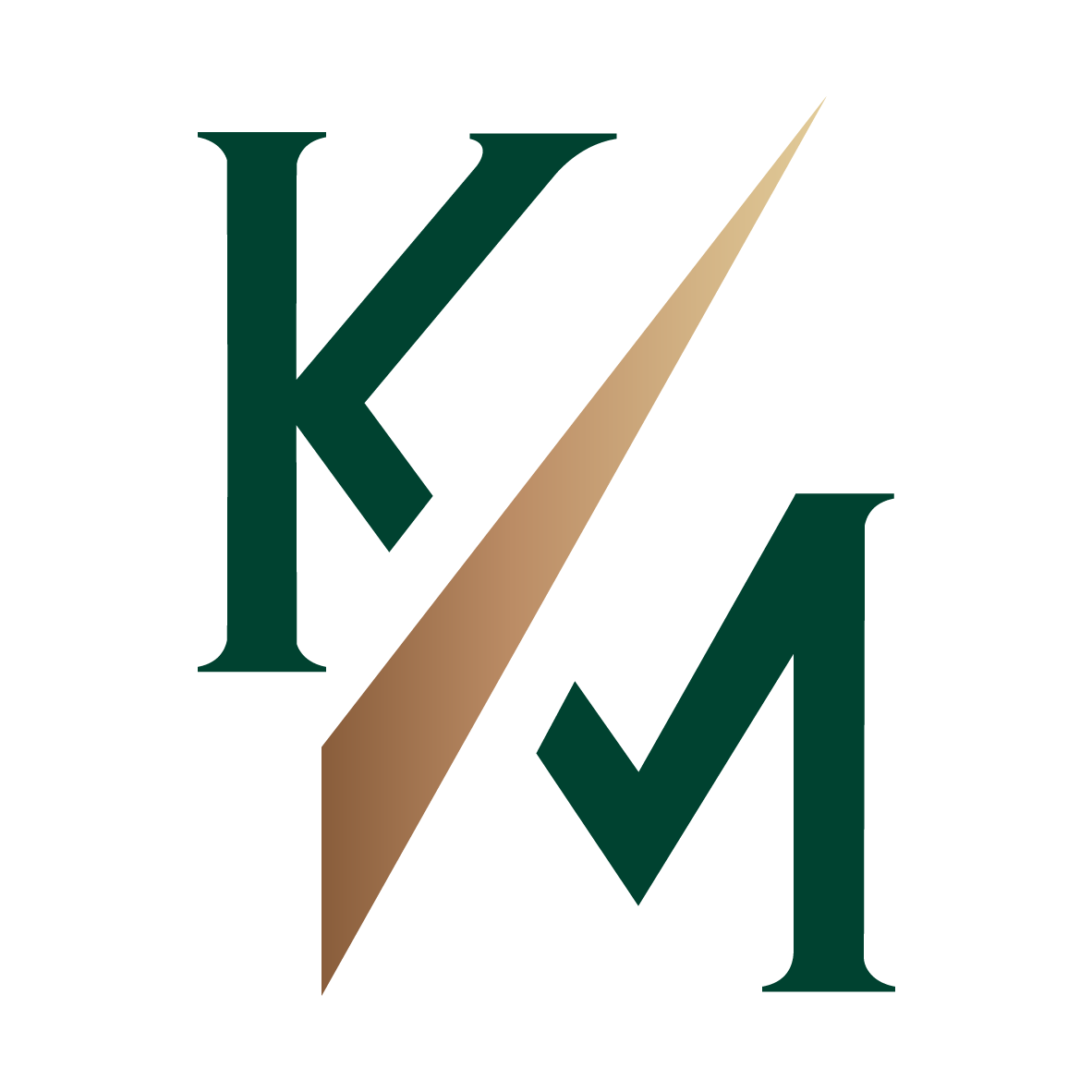 Care credeți că sunt beneficiile principale ale unui plan de exit bine structurat? 
(întrebare cu răspuns multiplu)
Principalele beneficii pe care le văd antreprenorii într-un plan bine structurat de ieșire din afacere sunt maximizarea valorii afacerii la vânzare (46%), protejarea intereselor angajaților și clienților (45%) și asigurarea unei tranziții line pentru succesor / cumpărător (27%).
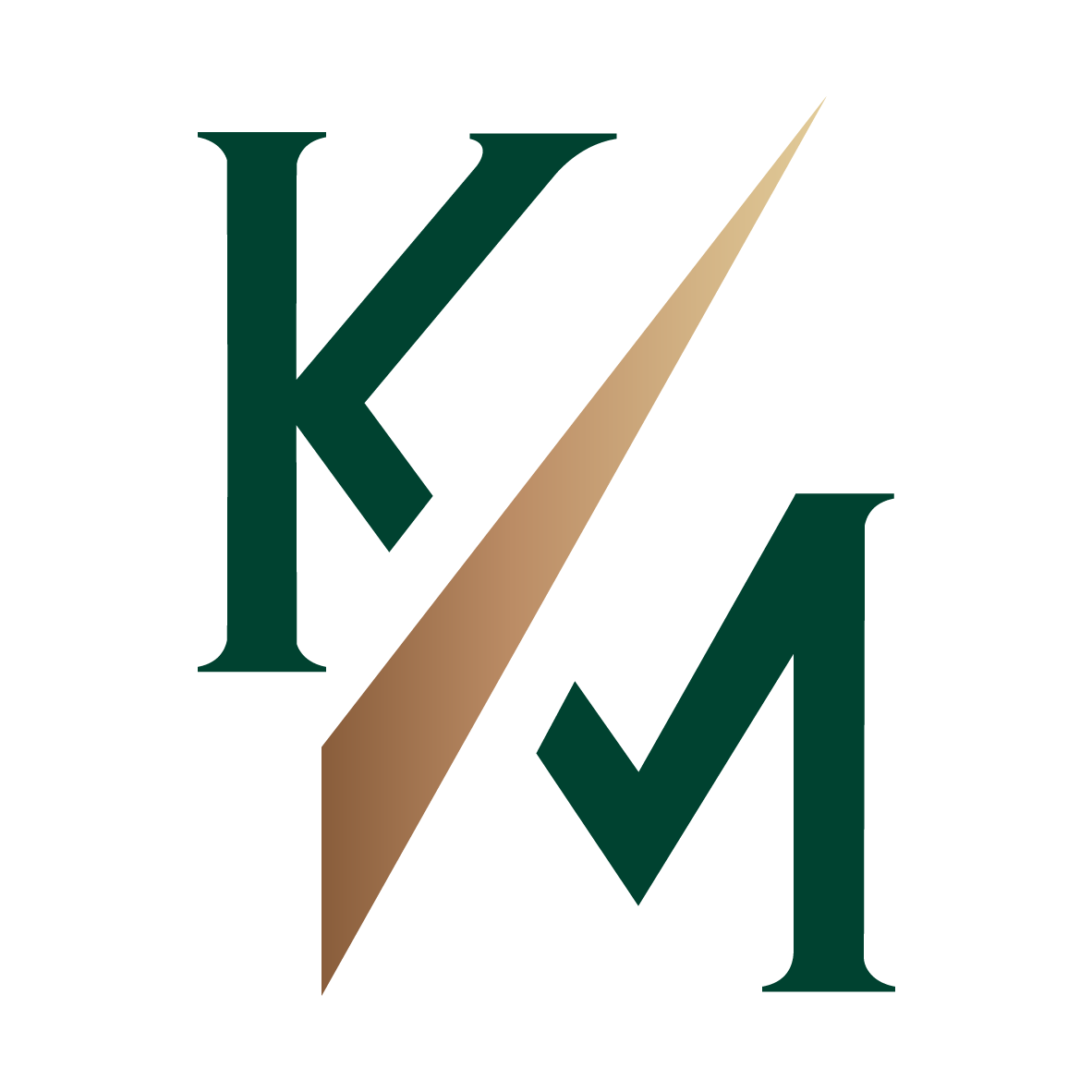 Ce opțiuni ați aborda în cazul unui exit? 
(întrebare cu răspuns multiplu)
Doi din trei antreprenori consideră că vânzarea integrală a afacerii este principala lor opțiune pentru exit. Următoarele opțiuni ar fi vânzarea parțială către un investitor privat (42%), tranziția către familie sau management (33%) și listarea la bursă (12%). Preferința relativ ridicată pentru un exit parțial și reticența la lichidarea afacerii pot indica un nivel încă ridicat de atașament al antreprenorilor români față de propria afacere.
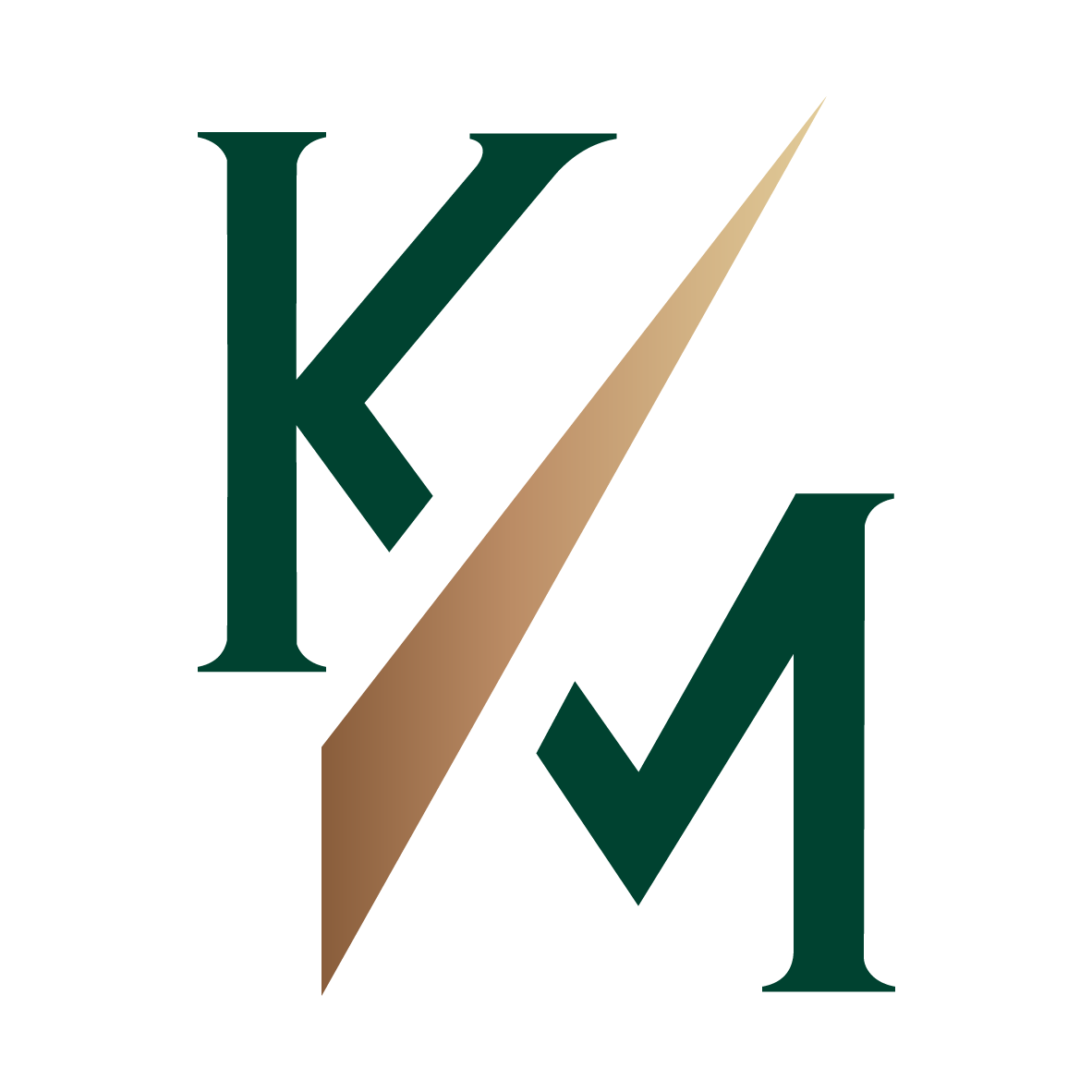 Aveți un plan formal pentru o eventuală ieșire din afacere?
Trei sferturi din antreprenorii intervievați nu au un plan formalizat cu privire la ieșirea lor din propria afacere ceea ce denotă lipsa unei planificări prealabile în acest sens.
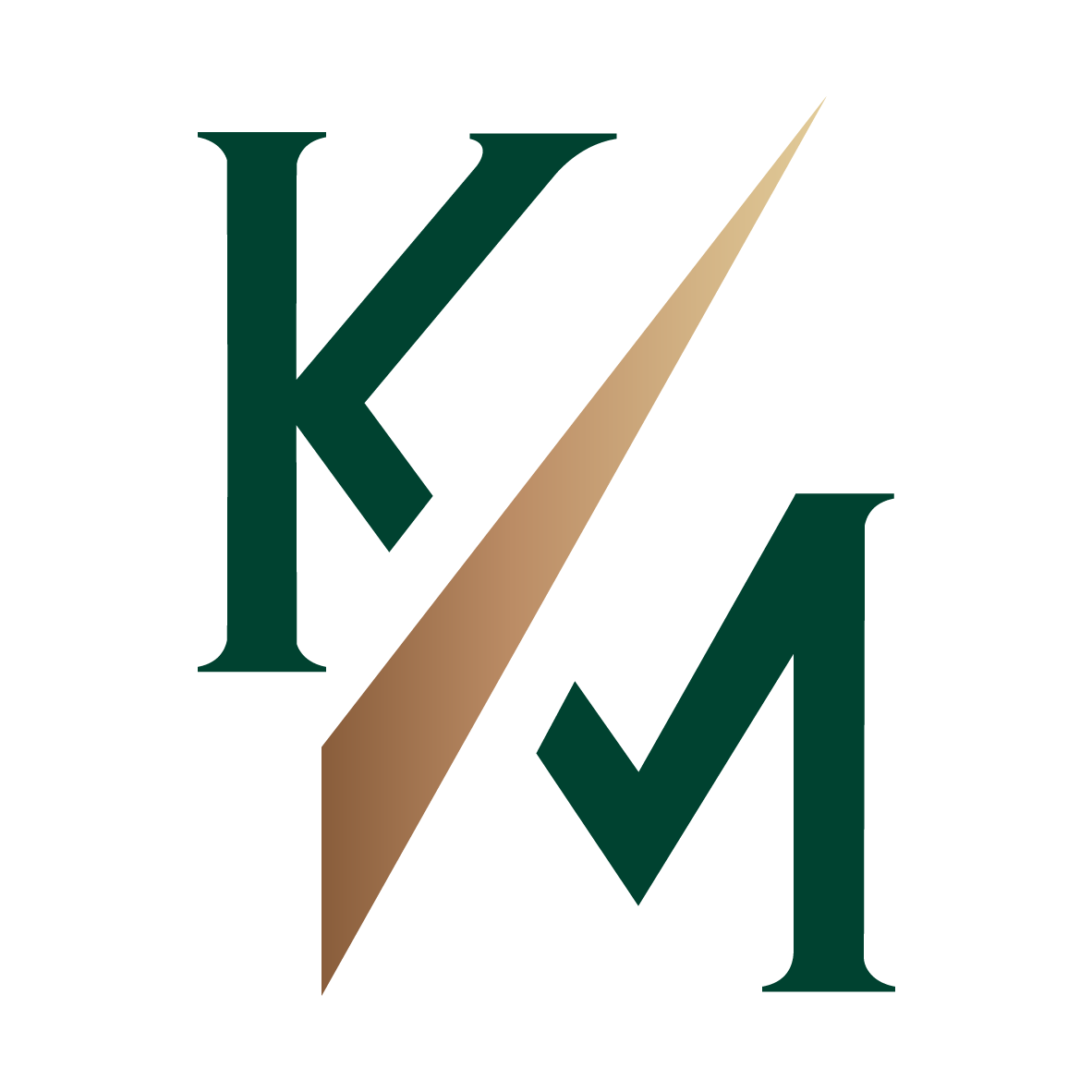 Aveți un plan personal pentru viața-de-după-afaceri?
Majoritatea antreprenorilor intervievați nu au un plan personal formalizat cu privire la ceea ce vor face după un eventual exit. Planificarea pentru exit nu se referă doar la aspecte de businsess, ci și la cele personale, în special la cel financiar.
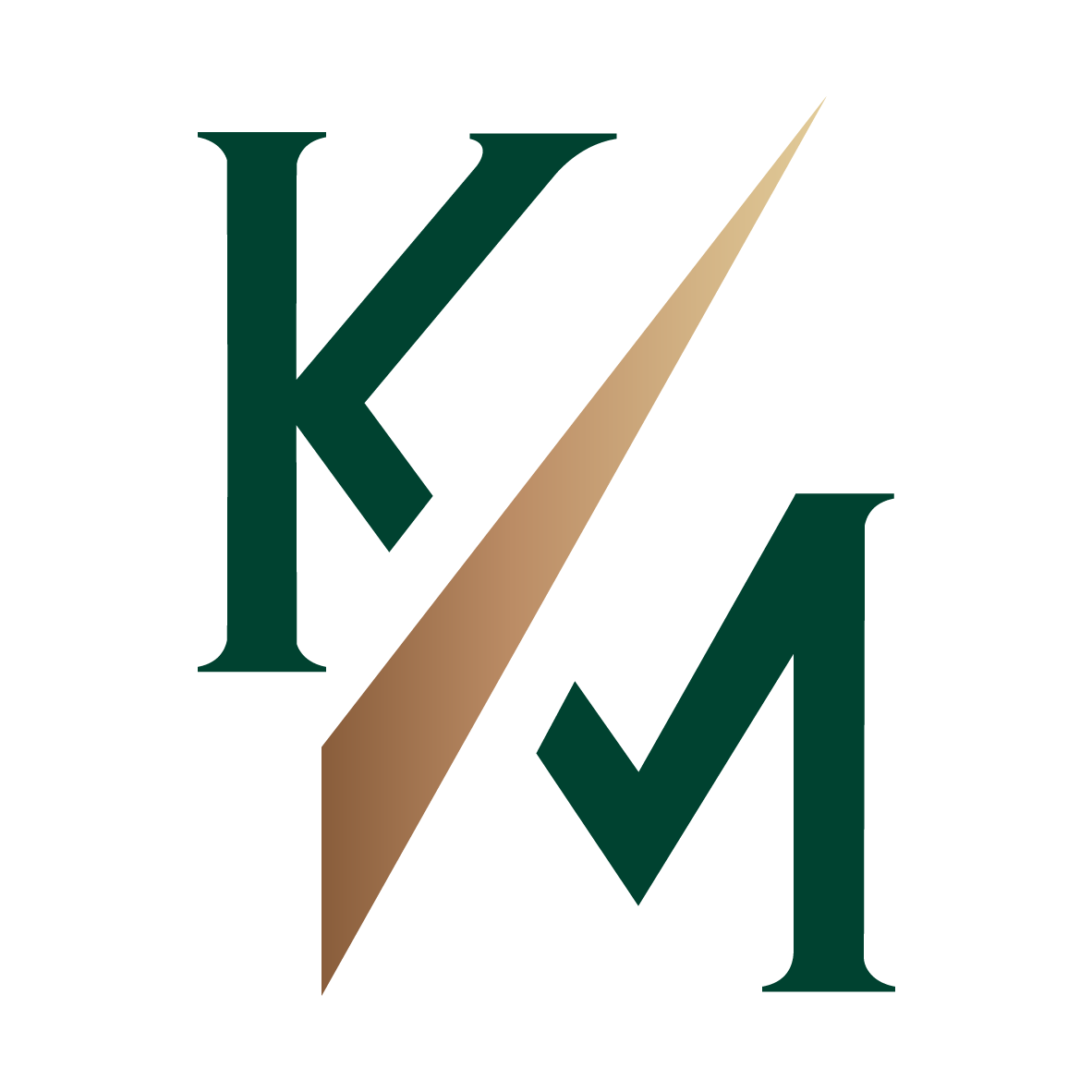 Ați beneficiat vreodată de servicii de exit planning advisory?
Doar 14% dintre antreprenorii intervievați au declarat că au beneficiat de servicii de exit planning advisory, iar 75% au răspuns că nu le-au fost prestate astfel de servicii.
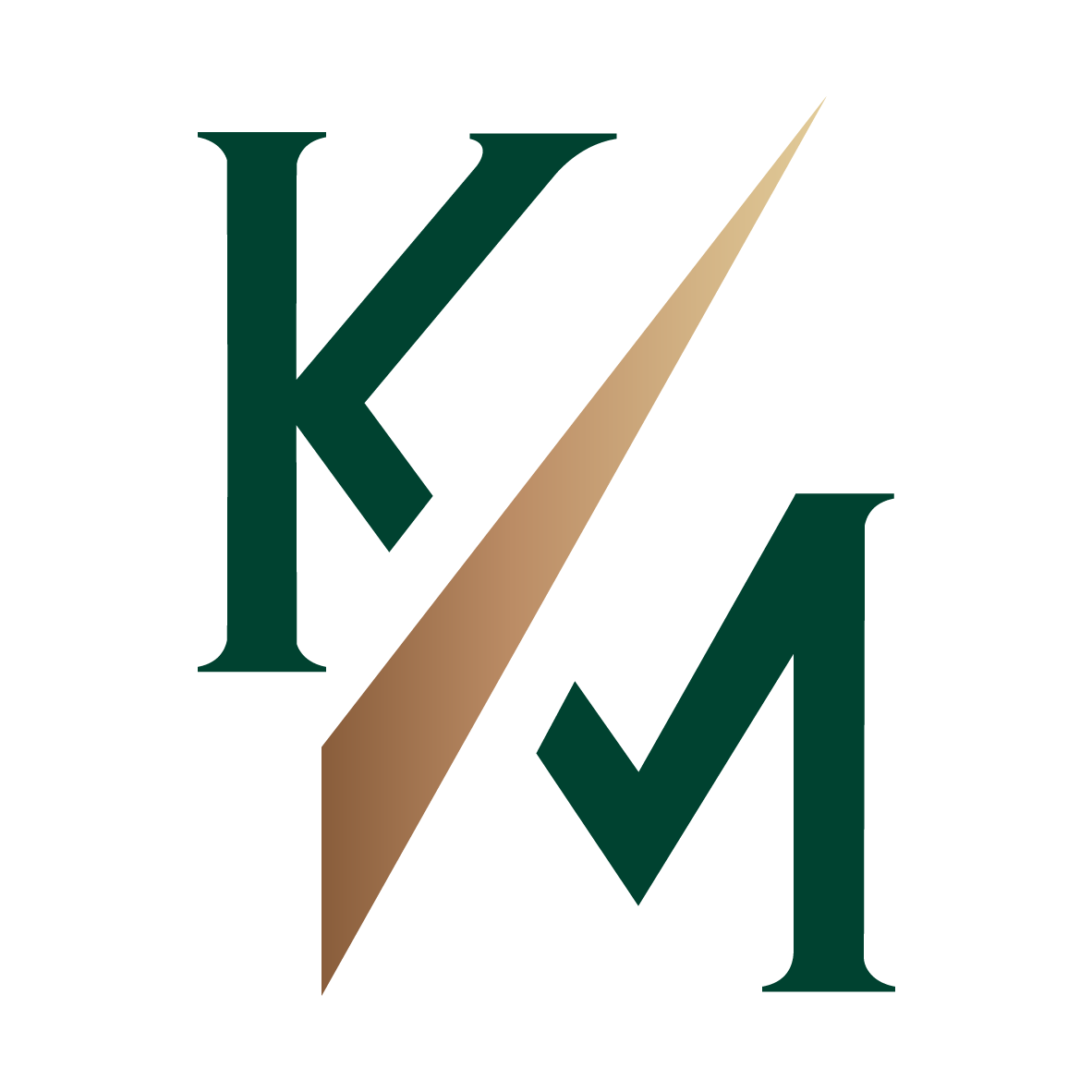 Care sunt cele mai importante aspecte pe care le urmăriți dacă ați apela la servicii de exit planning advisory?  
(întrebare cu răspuns multiplu)
Cele mai importante aspecte urmărite la serviciile de exit planning advisory sunt experiența și competența consultanților (46%), implementarea unor strategii personalizate (44%), precum și suportul pe termen lung acordat de către consultanții și consilierii specializați (31%).
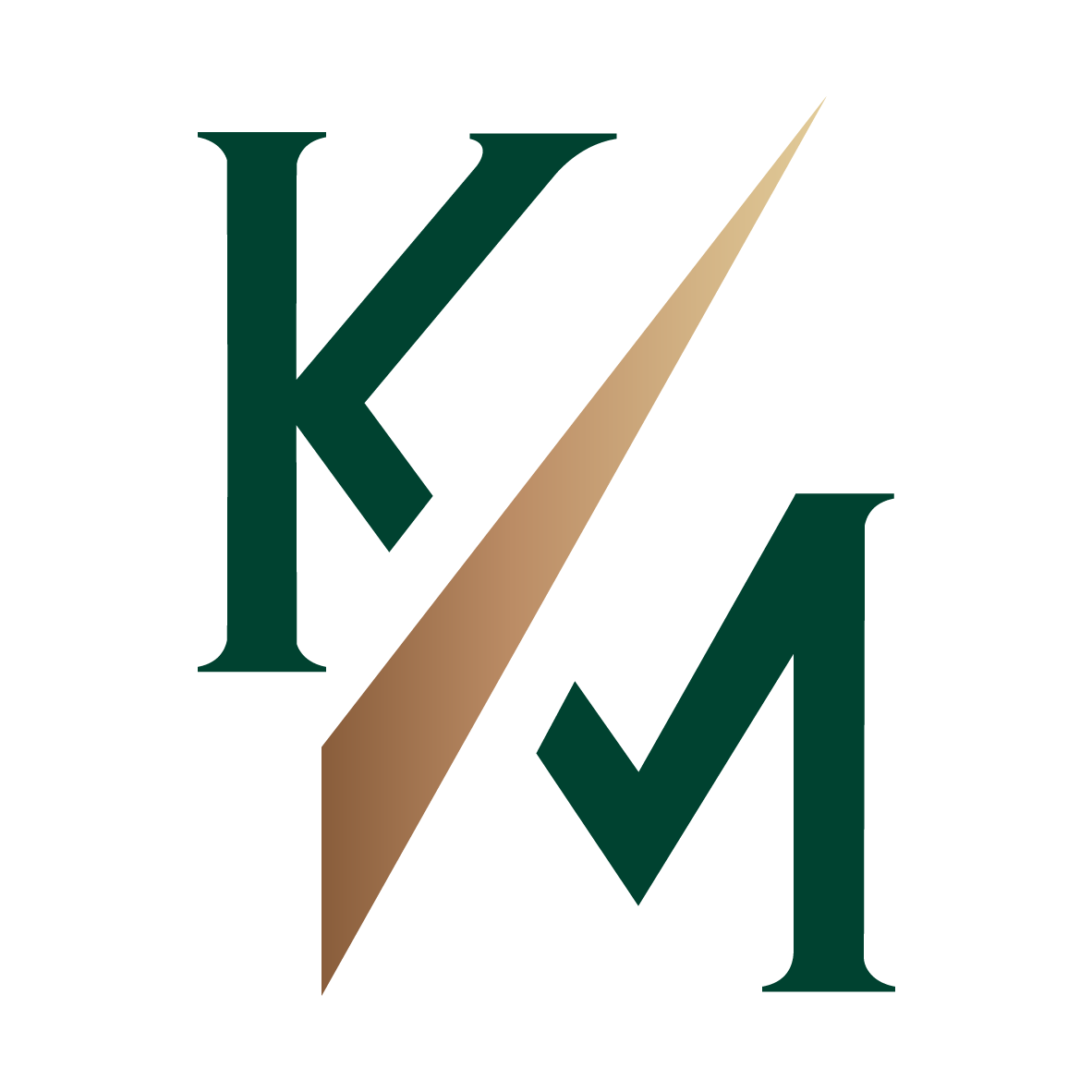 Credeți că serviciile de exit planning advisory ar aduce valoare adăugată proprietarilor de afaceri?
Rezultatele studiului și faptul că 56% dintre antreprenorii care au răspuns întrebărilor consideră că serviciile de exit planning advisory ar aduce valoare adăugată proprietarilor de afaceri îmi confirmă convingerea că serviciile de nișă oferite de Kapital Minds vor contribui din plin la creșterea sustenabilă a mediului de afaceri românesc.
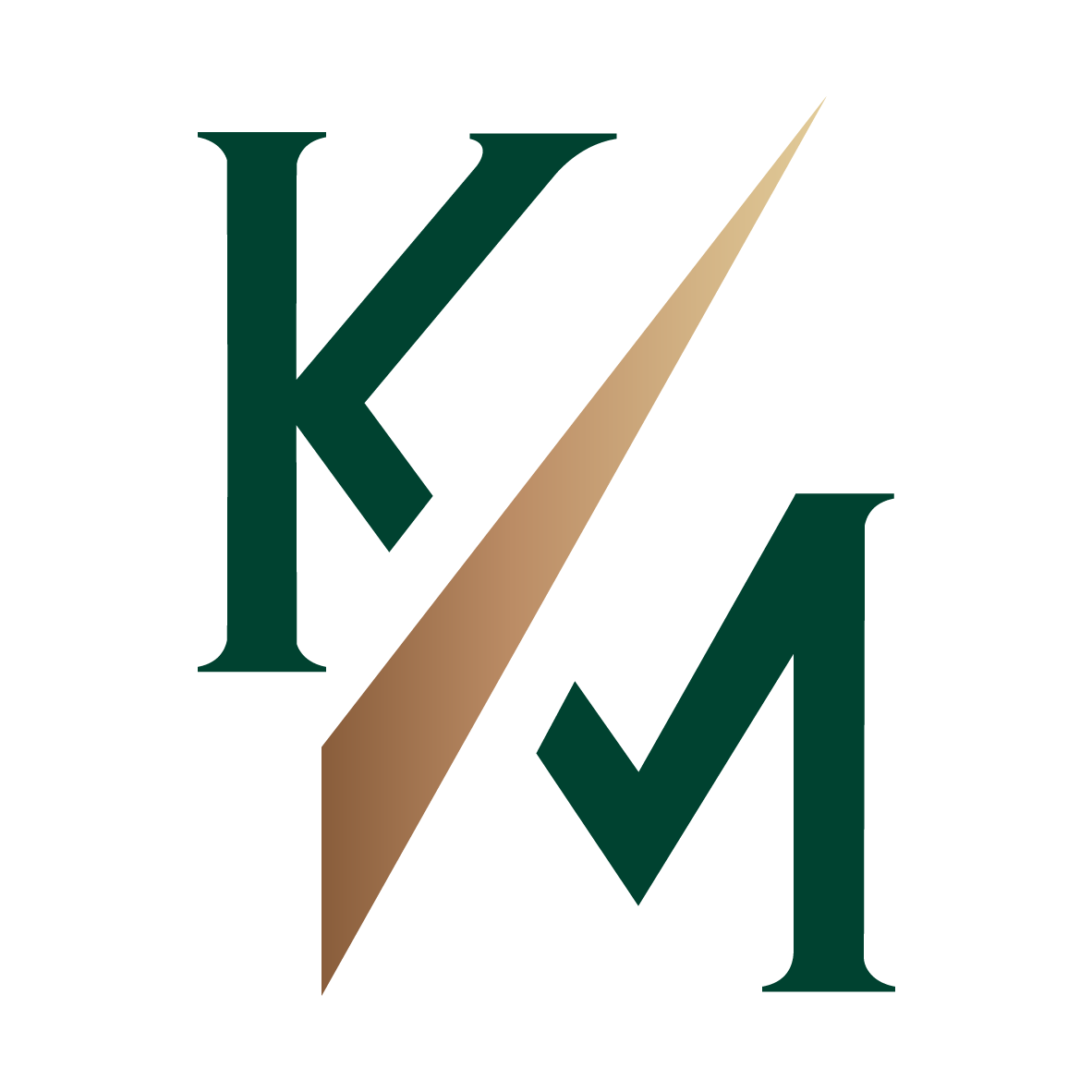 Care credeți că ar fi cea mai mare provocare în planificarea unui exit pentru afacerea dumneavoastră?
Foarte multe tranzacții potențiale se realizează din cauza așteptărilor mult diferite ale vânzătorului și cumpărătorului cu privire la preț. Antreprenorii tind să fie mult prea optimiști în prețuirea propriei afaceri, aceasta având de multe ori o importantă valoare sentimentală. Pe de altă parte, investitorii se așteaptă să plătească un preț mai redus, pentru a compensa riscul pe care și-l asumă când investesc într-o afacere. De aceea, o evaluare independentă, obiectivă și ancorată în realitatea pieței specifice esteîntotdeauna primul pas al unui proces de M&A.
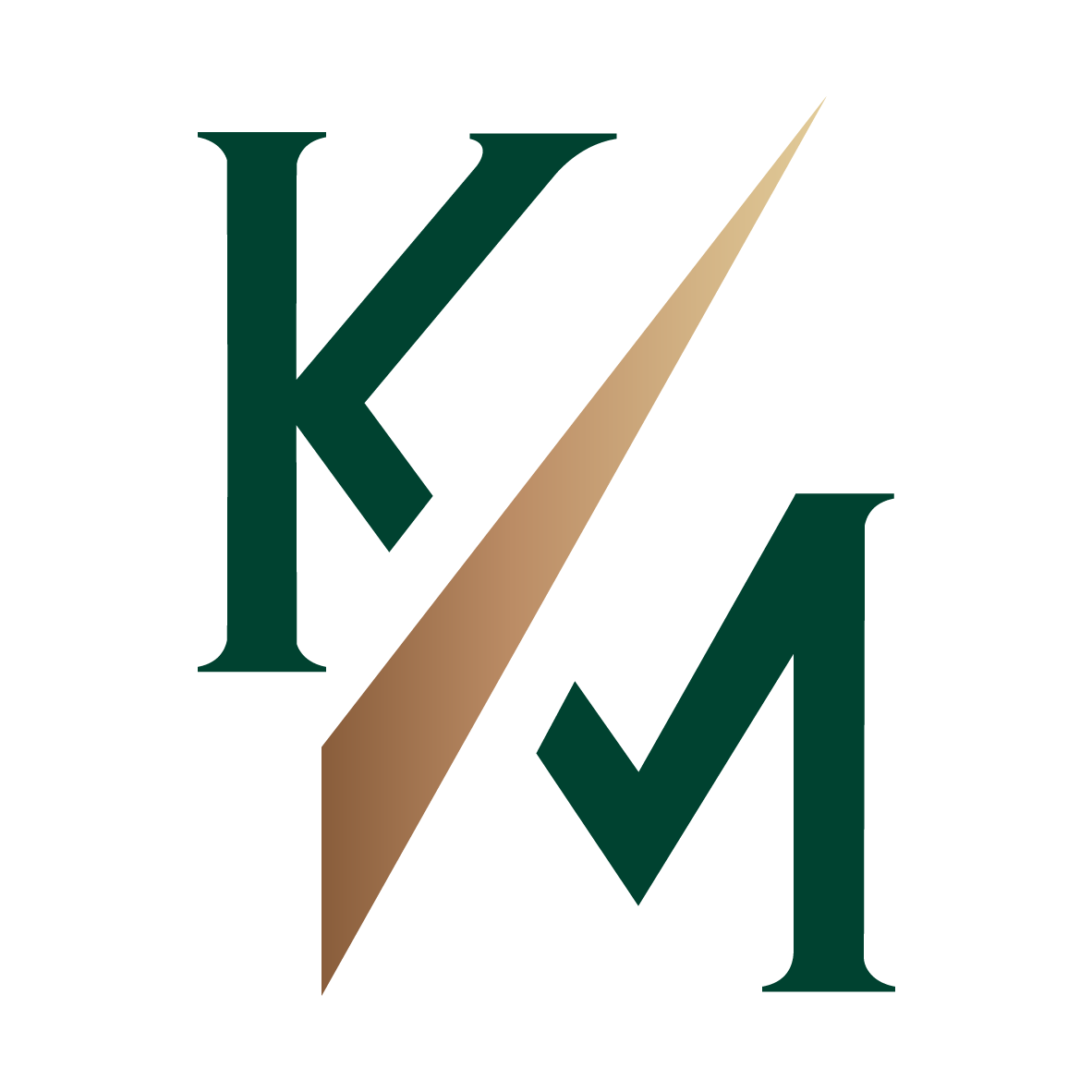 Cum ați descrie piața de exit planning advisory din România?
Antreprenorii percep în mod corect situația pieței de consultanță pentru planificarea exit-ului. Deși numărul și valoarea tranzacțiilor au crescut aproape în fiecare an, se apelează încă destul de rar la astfel de servicii, unul dintre motive fiind și lipsa informațiilor despre ce presupun acestea și cum ar putea contribui la creșterea valorii companiei vândute.
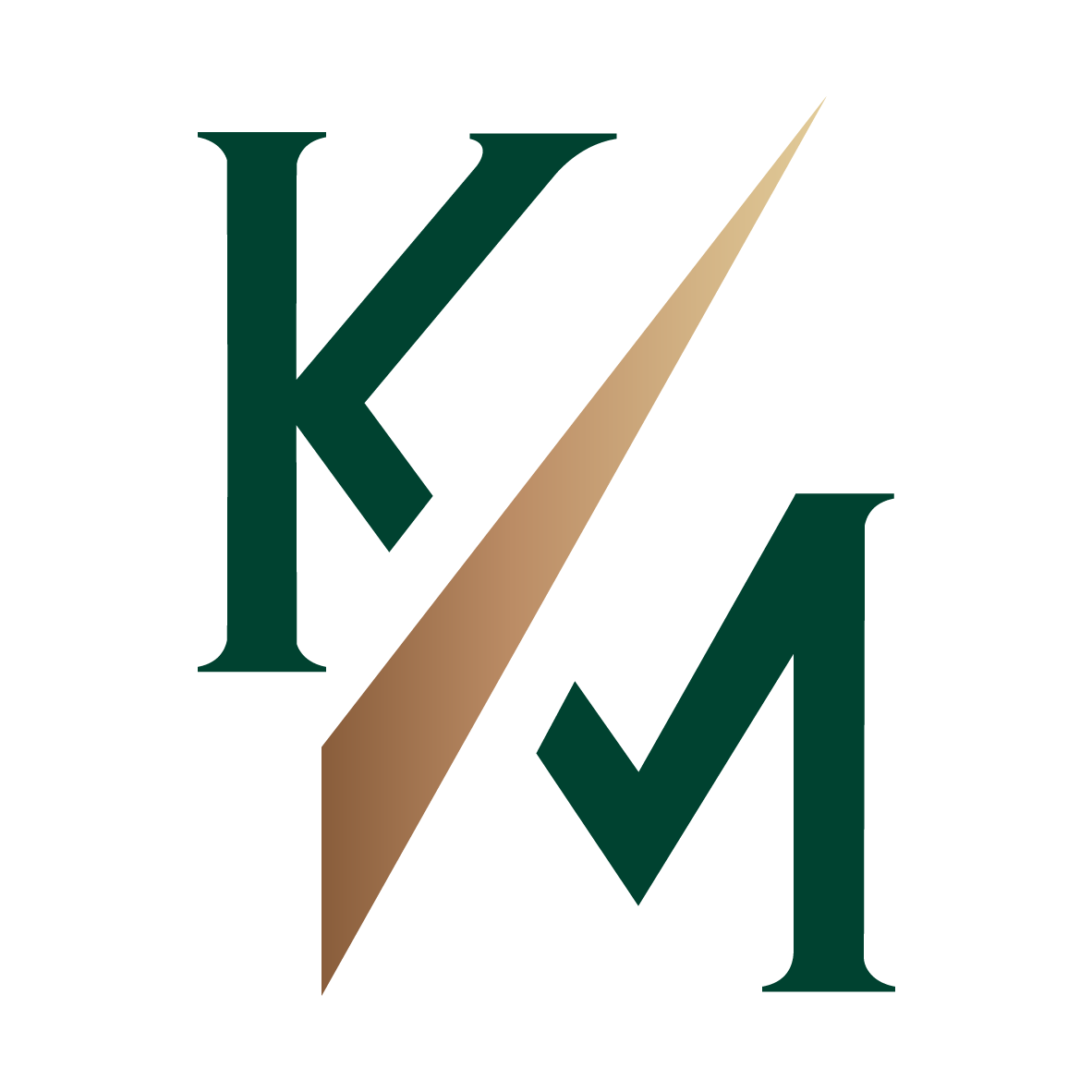 Care sunt factorii pe care îi considerați cei mai importanți pentru creșterea valorii unei afaceri?
Intuitiv, ne gândim că cei mai importanți factori ai creșterii valorii sunt cifra de afaceri și profitul, însă uităm că aceste sume din contabilitatea unei companii sunt generate de forța capitalului uman, de stabilitatea relațiilor cu clienții, de brand și de celelalte active intengibile care nu se văd în contabilitate dar uneori reprezintă peste 80% din valoarea afacerii.

Scopul principal al Kapital Minds este creșterea valorii companiei prin abordarea fiecărui factor care adaugă valoare.
[Speaker Notes: La prima vedere, cifra de afaceri și profitul sunt cei mai importanți factori de creștere ai valorii, însă relația cu clienții, capitalul uman și proprietatea intelectuală sunt de multe ori factori vitali ai creșterii sustenabile, dar trecuți cu vederea.]
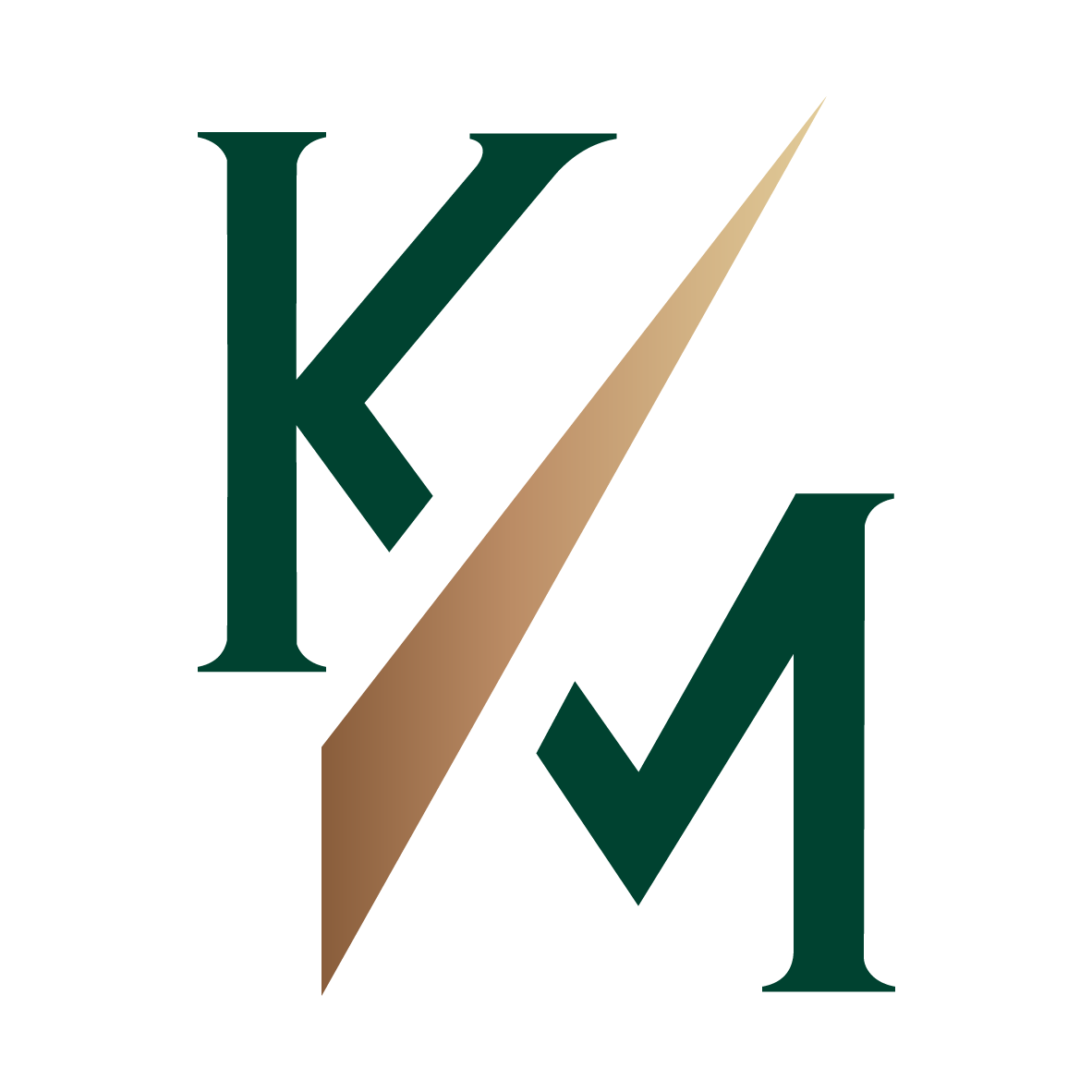 Concluzii
4 din 5 antreprenori nu sunt familiarizați cu serviciile de exit planning advisory, însă 3 din 4 consideră că planificarea din timp a unui eventual exit este importantă pentru a avea success;
2 din 3 respondenți consideră că o eventuală vânzare a afacerii ar trebui să fie planificată cu cel puțin 6 luni înainte, iar peste jumătate cred că planificarea ar trebui începută cu cel puțin un an înainte. Procesul de exit planning poate dura între 1 și 2 ani, uneori chiar 3, în funcție de dimensiunea și complexitatea afacerii;
Aproape jumătate dintre intervievați văd maximizarea valorii afacerii și protejarea intereselor angajaților și clienților ca principale beneficii ale unui plan de exit bine structurat;
Doi din trei antreprenori consideră că vânzarea integrală a afacerii este principala lor opțiune pentru exit, urmată de vânzarea parțială către un investitor privat (42%), tranziția către familie sau management (33%) și listarea la bursă (12%). 
Competența consultanților și strategiile personalizate sunt cele mai importante aspecte urmărite de antreprenori atunci când apelează la serviciile de exit planning advisory;
56% dintre antreprenorii care au răspuns întrebărilor consideră că serviciile de exit planning advisory ar aduce valoare adăugată proprietarilor de afaceri;
Foarte multe tranzacții potențiale se realizează din cauza așteptărilor mult diferite ale vânzătorului și cumpărătorului cu privire la preț. Antreprenorii tind să fie mult prea optimiști în prețuirea propriei afaceri, aceasta având de multe ori o importantă valoare sentimentală;
Antreprenorii consideră că cei mai importanți factori ai creșterii valorii sunt cifra de afaceri și profitul, lăsând la urmă factorii care generează de fapt vânzările și profitul - forța capitalului uman, de stabilitatea relațiilor cu clienții, de brand și de celelalte active intengibile care nu se văd în contabilitate, dar uneori reprezintă peste 80% din valoarea afacerii.
17
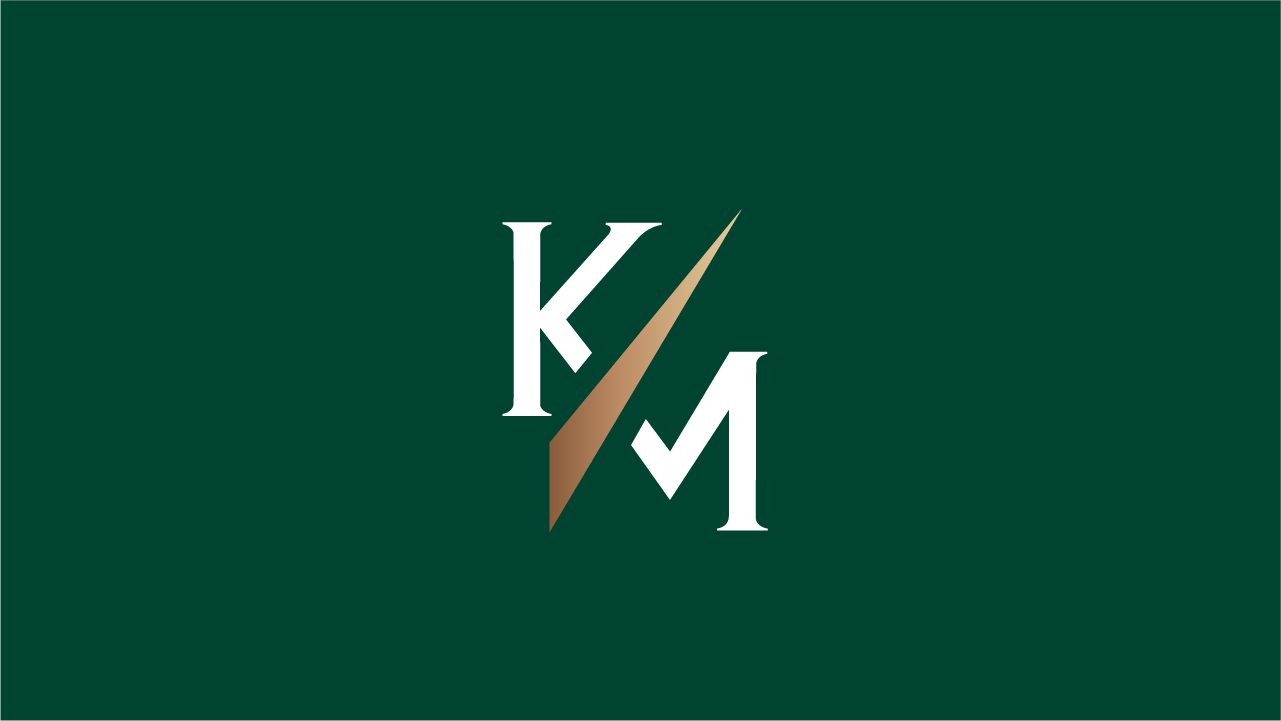 +40 755 070 933
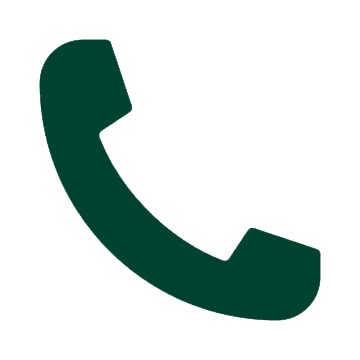 comunicare@kapitalminds.ro
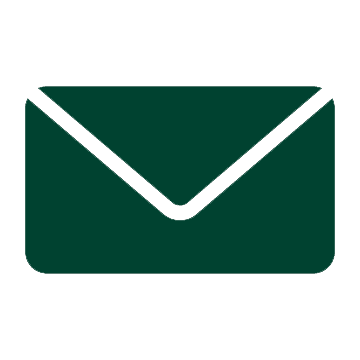 Tudor Arghezi 21 st. Bucharest
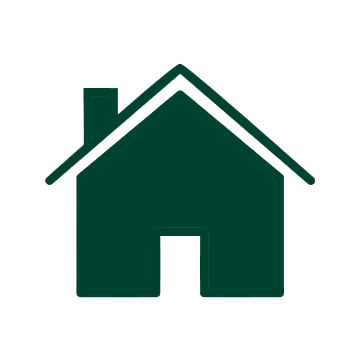